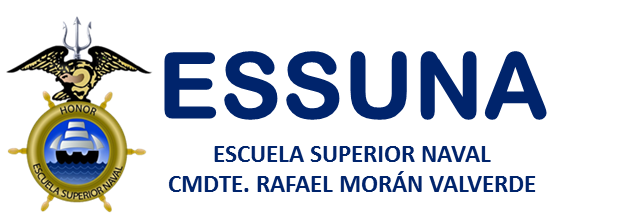 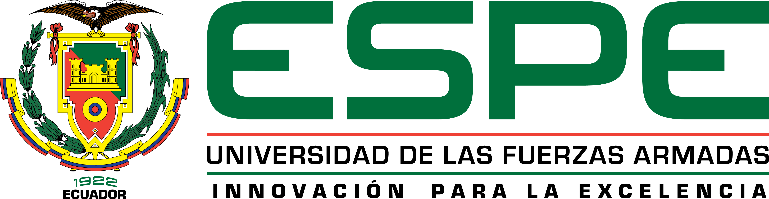 DEPARTAMENTO DE SEGURIDAD Y DEFENSA CARRERA LICENCIATURA EN CIENCIAS NAVALES TRABAJO DE TITULACIÓN PREVIO A LA OBTENCIÓN DEL TÍTULO DE LICENCIADO EN  CIENCIAS NAVALES TEMA: SISTEMA DE INFORMACIÓN DEL CENTRO DE OPERACIONES GUARDACOSTAS PARA LA NEUTRALIZACIÓN DE ACTIVIDADES ILÍCITAS EN LOS ESPACIOS ACUÁTICOS. AUTOR: MILTON RICARDO CARVAJAL CONTRERASDIRECTOR: TNFG-GC JOSE PAZMIÑO YEPEZCODIRECTOR: MSC. FATIMA CAMPOS SALINAS2016
AGENDA
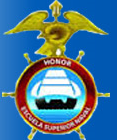 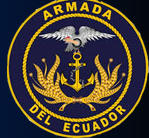 2
INTRODUCCIÓN
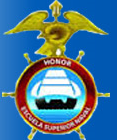 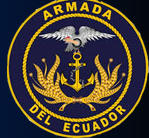 MARCO JURÍDICO
3
AGENDA
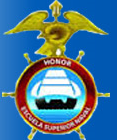 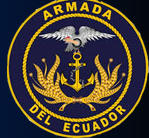 MARCO JURÍDICO
4
PLANTEAMIENTO DEL PROBLEMA
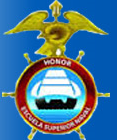 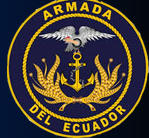 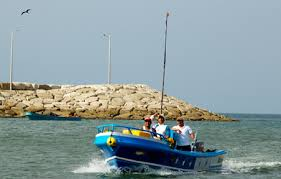 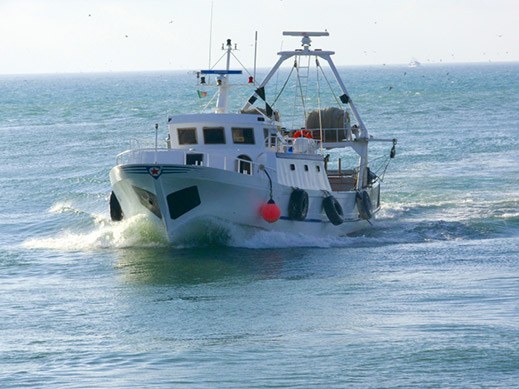 5
JUSTIFICACIÓN DEL PROBLEMA
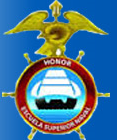 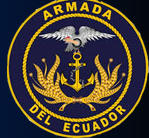 Mayor aprovechamiento
6
HIPÓTESIS
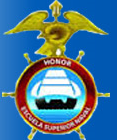 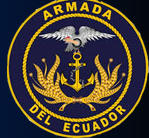 7
AGENDA
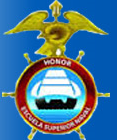 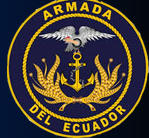 MARCO JURÍDICO
8
OBJETIVO GENERAL
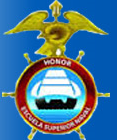 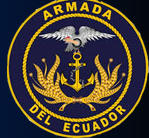 Analizar los sistemas de información del Centro de Operaciones Guardacostas para la neutralización de las actividades ilícitas en los espacios acuáticos mediante los diferentes programas informáticos que se utilizan en el Comando Guardacostas.
9
OBJETIVOS ESPECIFICOS
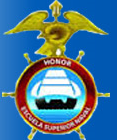 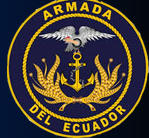 10
AGENDA
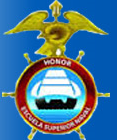 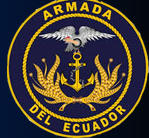 MARCO JURÍDICO
11
MARCO TEÓRICO
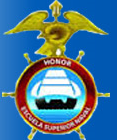 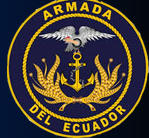 12
SIGMAP
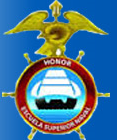 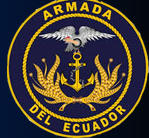 13
MÓDULOS DEL SIGMAP
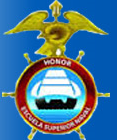 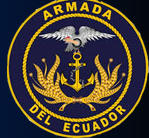 14
GIS
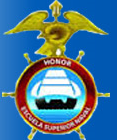 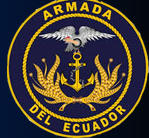 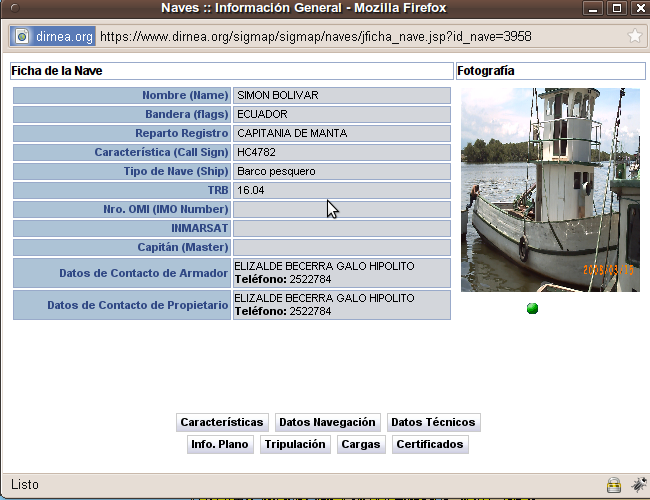 Integración
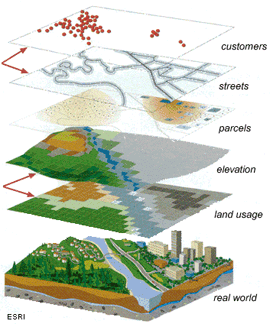 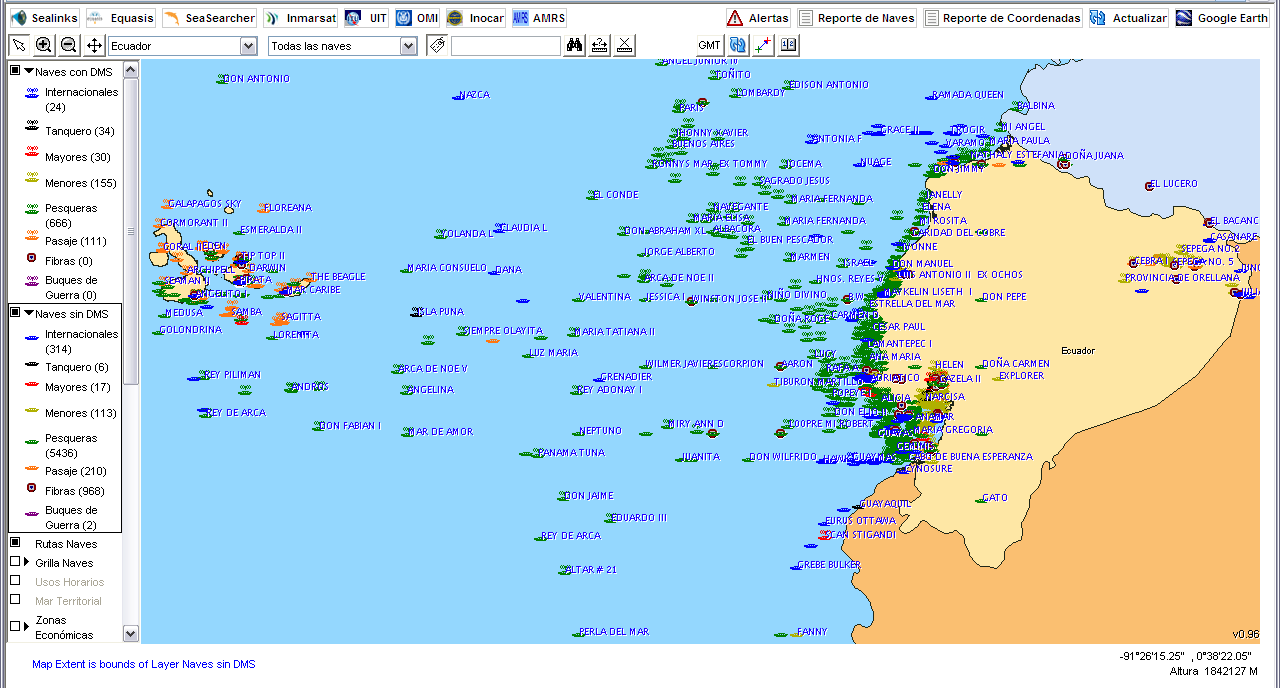 Capas
15
THEMIS
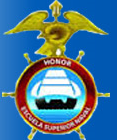 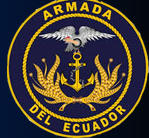 16
AGENDA
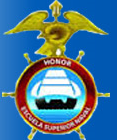 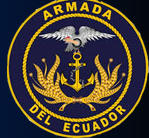 MARCO JURÍDICO
17
MARCO METODOLÓGICO
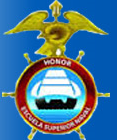 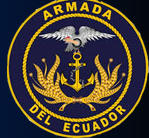 18
ANÁLISIS
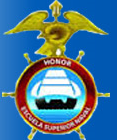 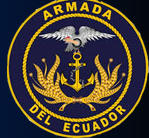 19
ANÁLISIS
El 41,43% considera que el conocimiento del personal es poco.
El 93,55% considera que si es necesario que el personal realice una capacitación.
20
RESULTADOS DEL ANÁLISIS
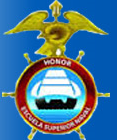 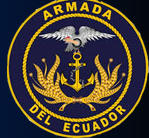 El robo de motores y embarcaciones es la principal actividad ilícita que se suscita en la jurisdicción de la Capitanía de Salinas.
Las embarcaciones artesanales no poseen dispositivos de monitoreo satelital, lo cual limita las respuestas eficientes por parte del personal de Guardacostas.
El personal de Guardacostas necesita una previa capacitación de estos sistemas para una respuesta mas eficaz al momento de realizar operaciones.
21
AGENDA
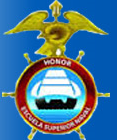 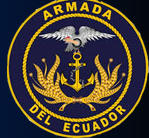 MARCO JURÍDICO
22
PROPUESTA
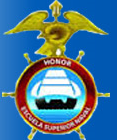 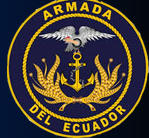 23
OBJETIVO DE LA PROPUESTA
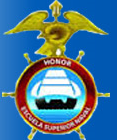 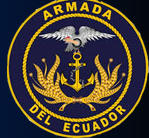 24
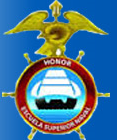 DISEÑO DE LA PROPUESTA
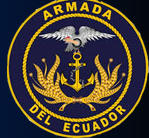 25
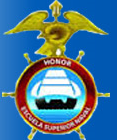 DISEÑO DE LA PROPUESTA
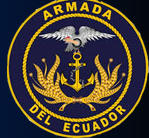 26
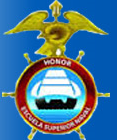 DISEÑO DE LA PROPUESTA
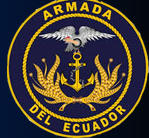 27
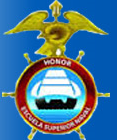 DISEÑO DE LA PROPUESTA
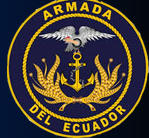 28
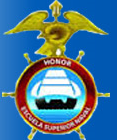 DISEÑO DE LA PROPUESTA
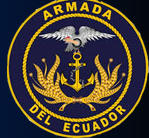 La diferencia de costos entre los dos dispositivos es de $540.995,00
29
DISEÑO DE LA PROPUESTA
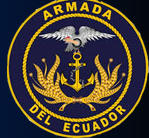 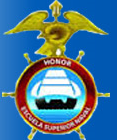 30
DISEÑO DE LA PROPUESTA
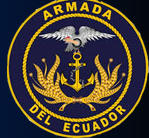 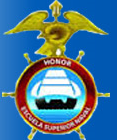 Luz GPS
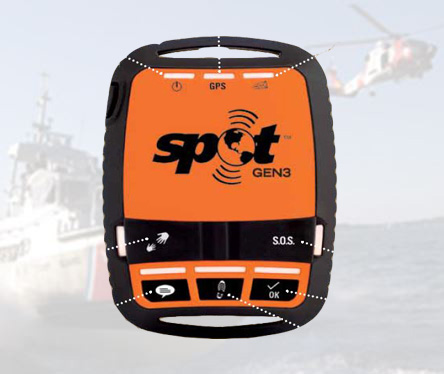 Luz de envío de mensajes
Luz de encendido
Asistencia
S.O.S
Confirmación
Mensaje personalizado
Seguimiento
31
AGENDA
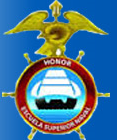 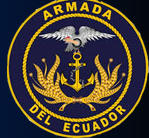 MARCO JURÍDICO
32
CONCLUSIONES
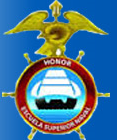 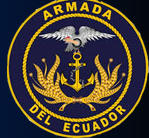 La evaluación del nivel de conocimiento del  personal de Guardacostas en el campo informático, marítimo y portuario para el correcto manejo del módulo Gis del SIGMAP y del Themis permitirá evidenciar la situación actual del  personal para controlar las actividades marítimas y neutralizar las actividades ilícitas en los espacios acuáticos.
El diagnóstico de las actuales falencias que poseen tanto, el módulo Gis del SIGMAP y el Themis, contribuirá con el  mejoramiento de estos sistemas basado en sus limitaciones. 
La utilización de un dispositivo de monitoreo satelital para las embarcaciones artesanales en el puerto de Santa Rosa contribuirá al Comando Guardacostas a llevar un mejor control marítimo, ayudando a mejorar la seguridad  de las personas de este lugar, y de reducir el robo de motores y embarcaciones.
33
RECOMENDACIONES
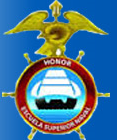 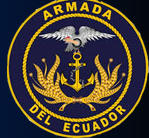 Capacitar al personal Guardacostas en el campo informático, marítimo y portuario para el correcto manejo del módulo Gis del SIGMAP al momento de relevar sus cargos, para optimizar el control marítimo en los espacios acuáticos.
Mejorar las falencias actuales del módulo Gis del SIGMAP, y del Themis, para neutralizar las actividades ilícitas existentes dentro de la jurisdicción de la Capitanía de Salinas.
Realizar mantenimientos continuos de los dispositivos de monitoreo satelital para las embarcaciones artesanales en el puerto de Santa Rosa para asegurar su correcto funcionamiento, y mantener el control marítimo por parte del Comando Guardacostas.
34
GRACIAS POR SU 
ATENCIÓN
35